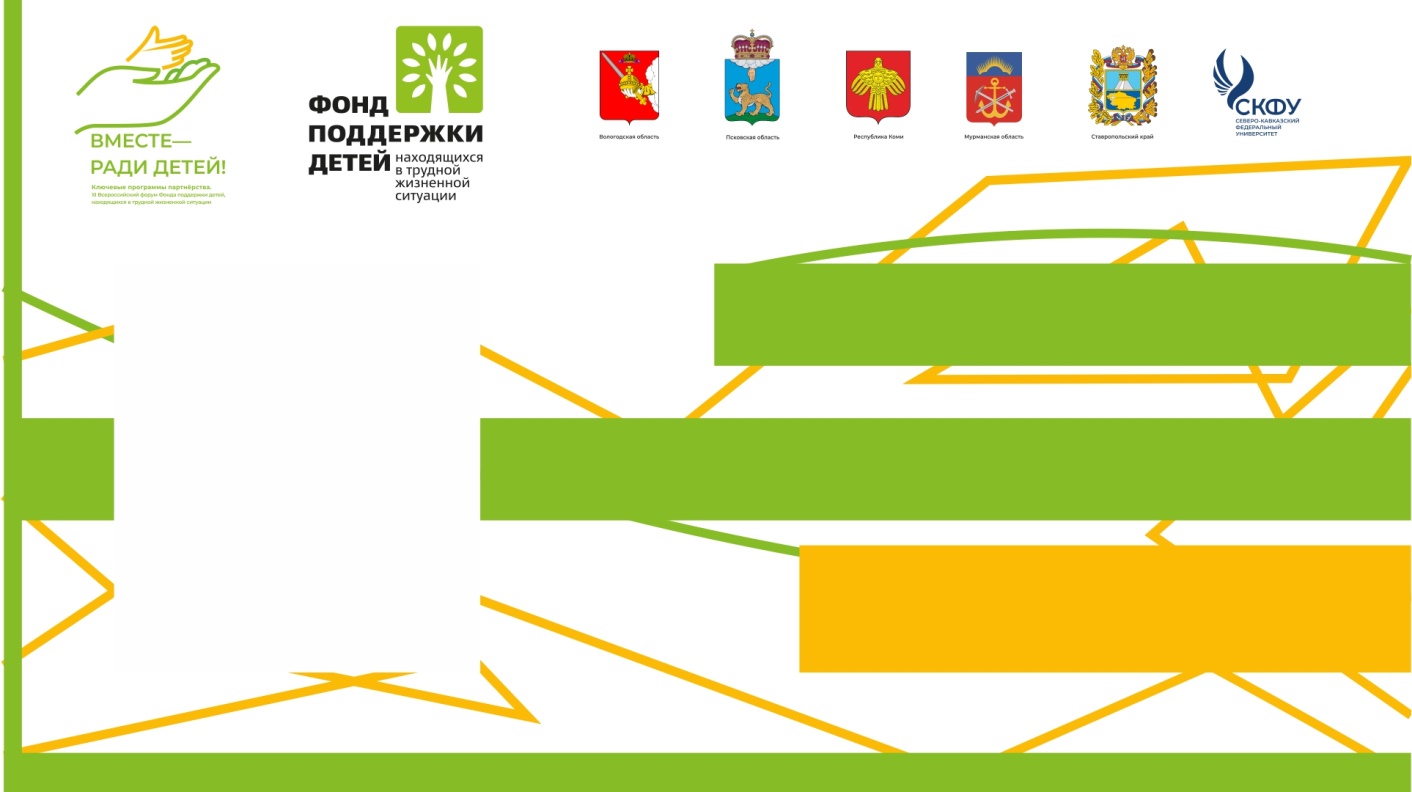 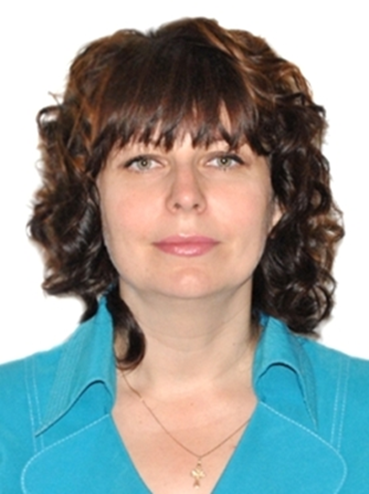 Сетевая модель профессиональной ориентации детей-сирот и детей, оставшихся без попечения родителей, с применением онлайн технологий
Чикильдина Наталья Анатольевна
Заместитель директора по учебной работе
ГБПОУ  «Григорополисский сельскохозяйственный техникум имени атамана М.И.Платова»
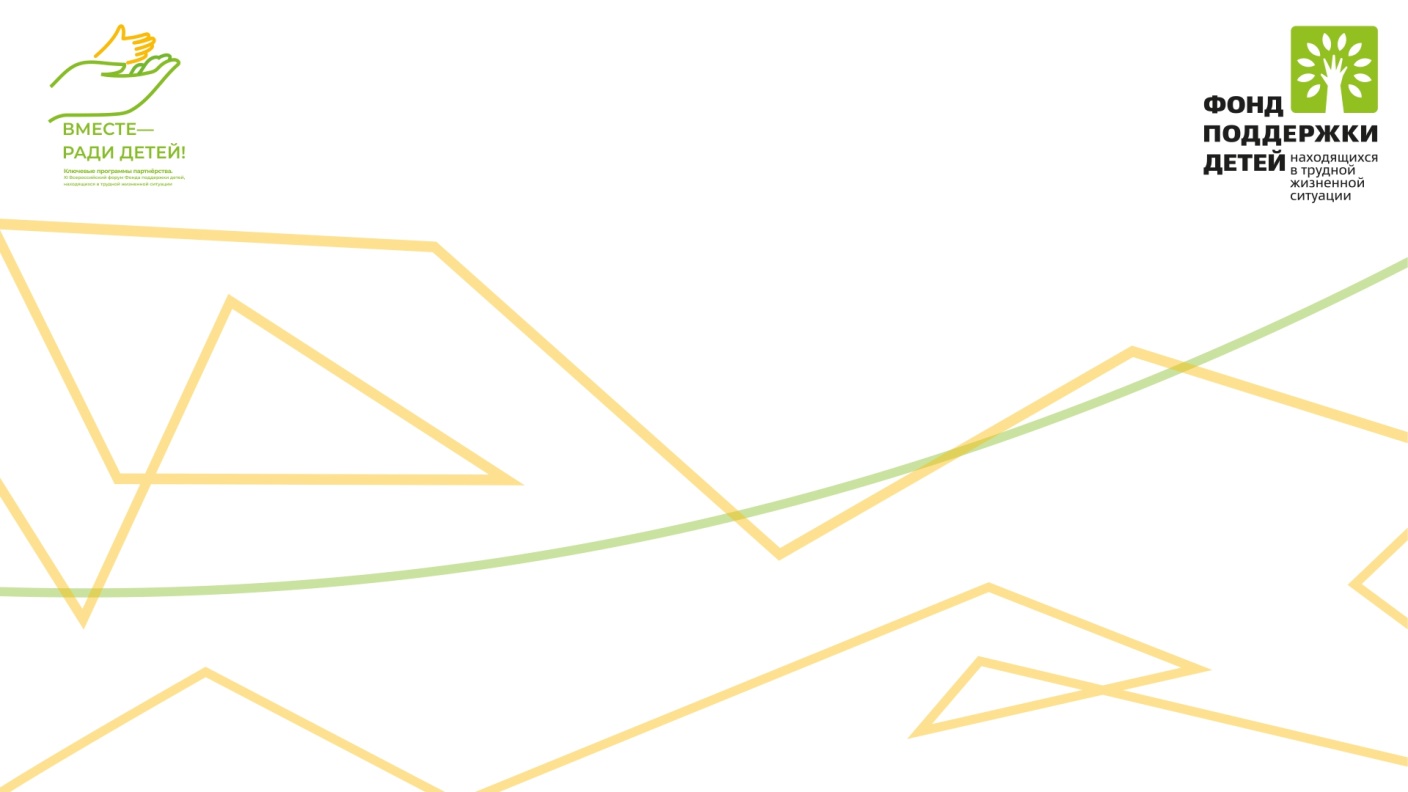 Ресурсный центр профессиональной ориентации «ВЕКТОР»
Модуль «Кулинарные фантазии»
Модуль 
«Сказки Флоры»
Модуль 
«Технарики»
Модуль 
«Волшебная иголочка»
Модуль 
«Ты
предприниматель»
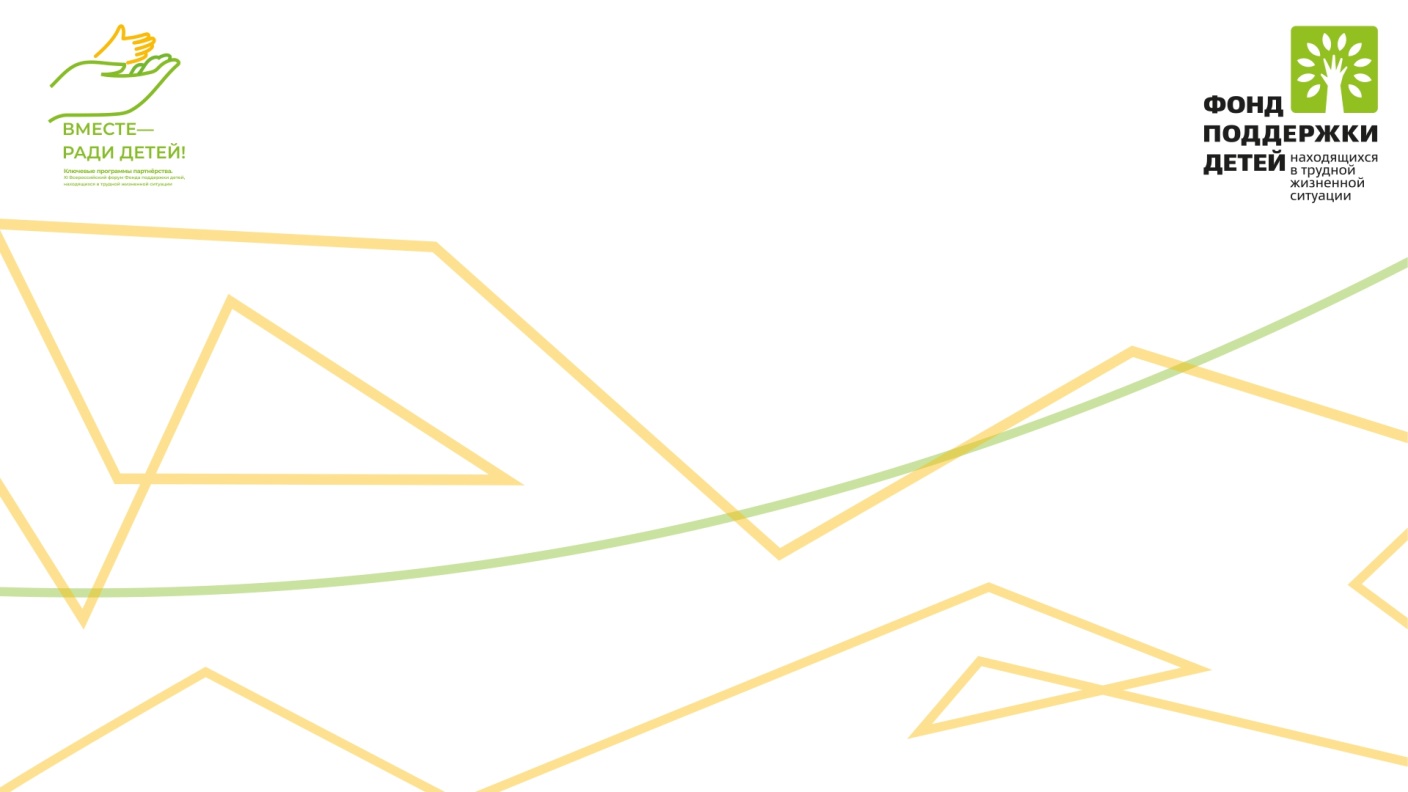 Реализация профориентационных модулей
В 2019-2020 гг.профориентационные модули посетили 162 воспитанника из 16 детских домов Ставропольского края
Проект направлен на комплексное проблем в сфере:
1)	профессиональной ориентации детей-сирот; 
2)	повышения престижа рабочих профессий и специальностей СПО;
3) квалифицированной помощи в решении вопросов выбора будущей профессии.
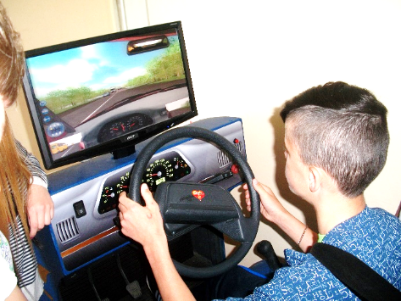 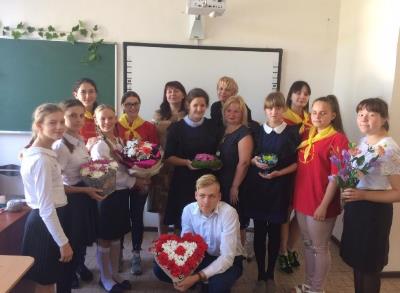 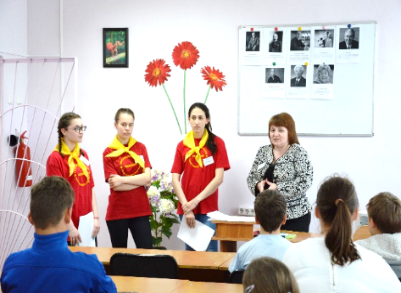 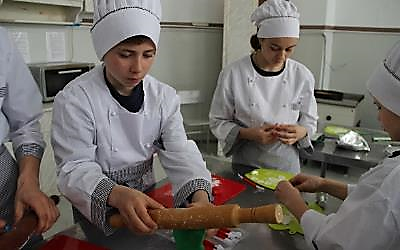 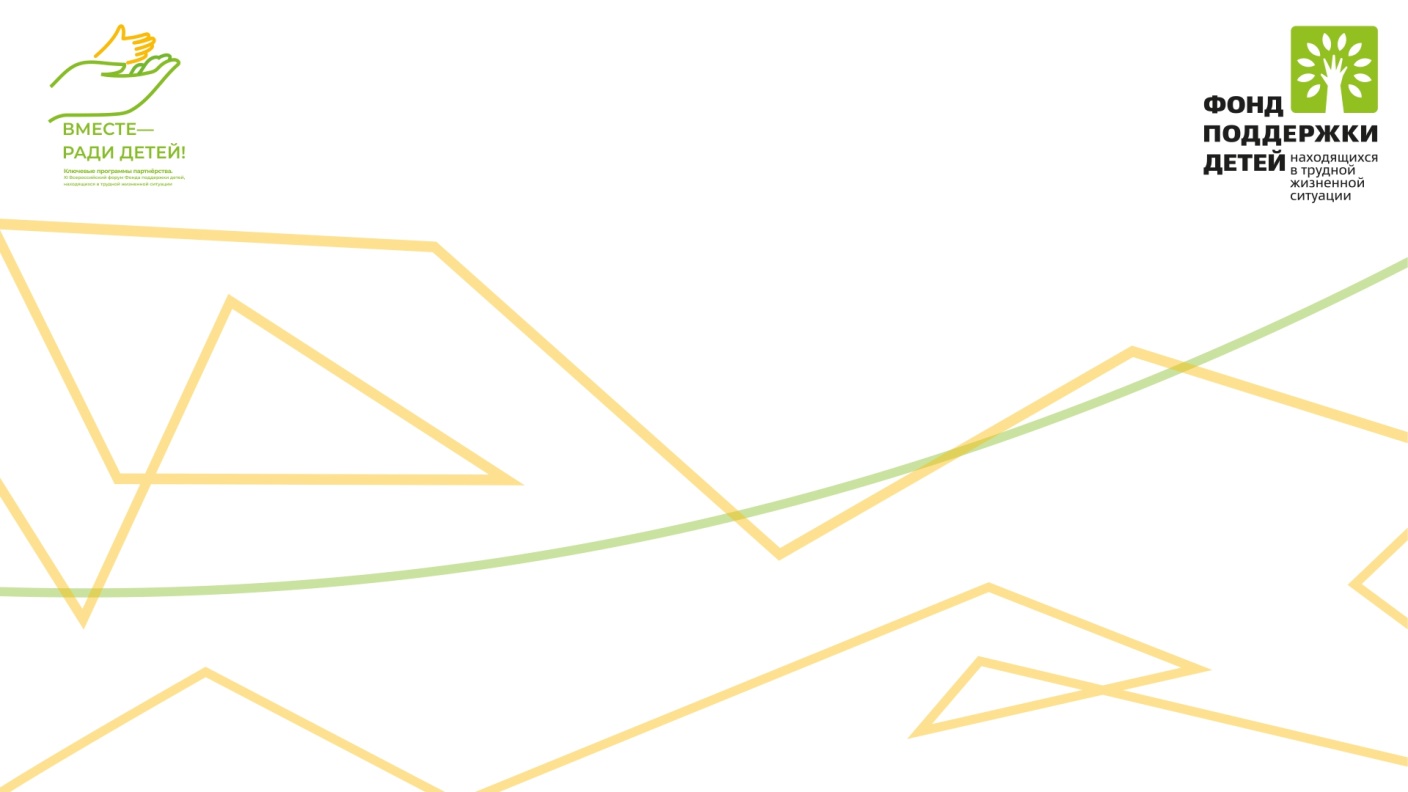 Серия семинаров для волонтеров
Основы волонтерской деятельности
Миссия – служение обществу
Эффективная коммуникация как основа сотрудничества
Проектная деятельность в работе волонтеров
Инвестиции в волонтерскую деятельность
Роль масс-медиа в волонтёрской деятельности
Волонтерская деятельность в помощь детям-сиротам
Инклюзивное волонтерство
Волонтерский навигатор
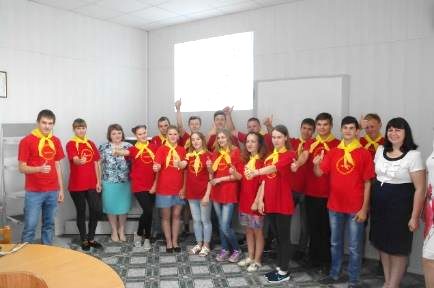 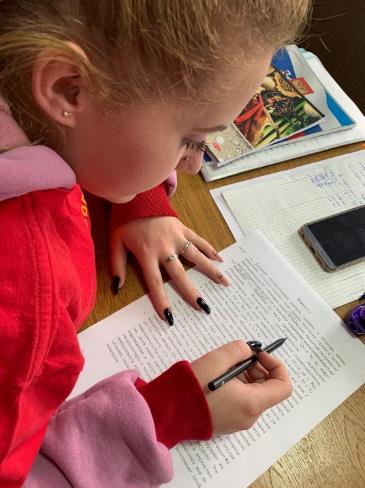 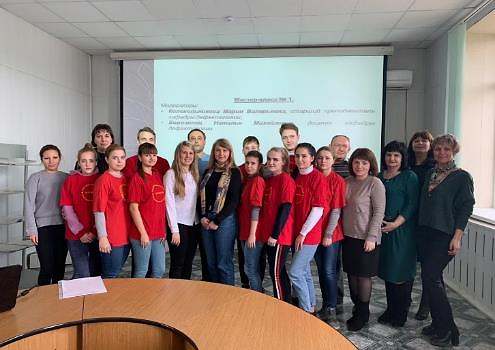 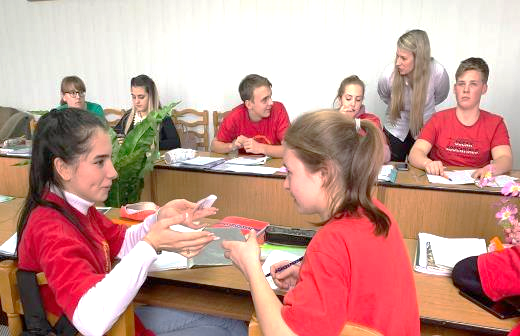 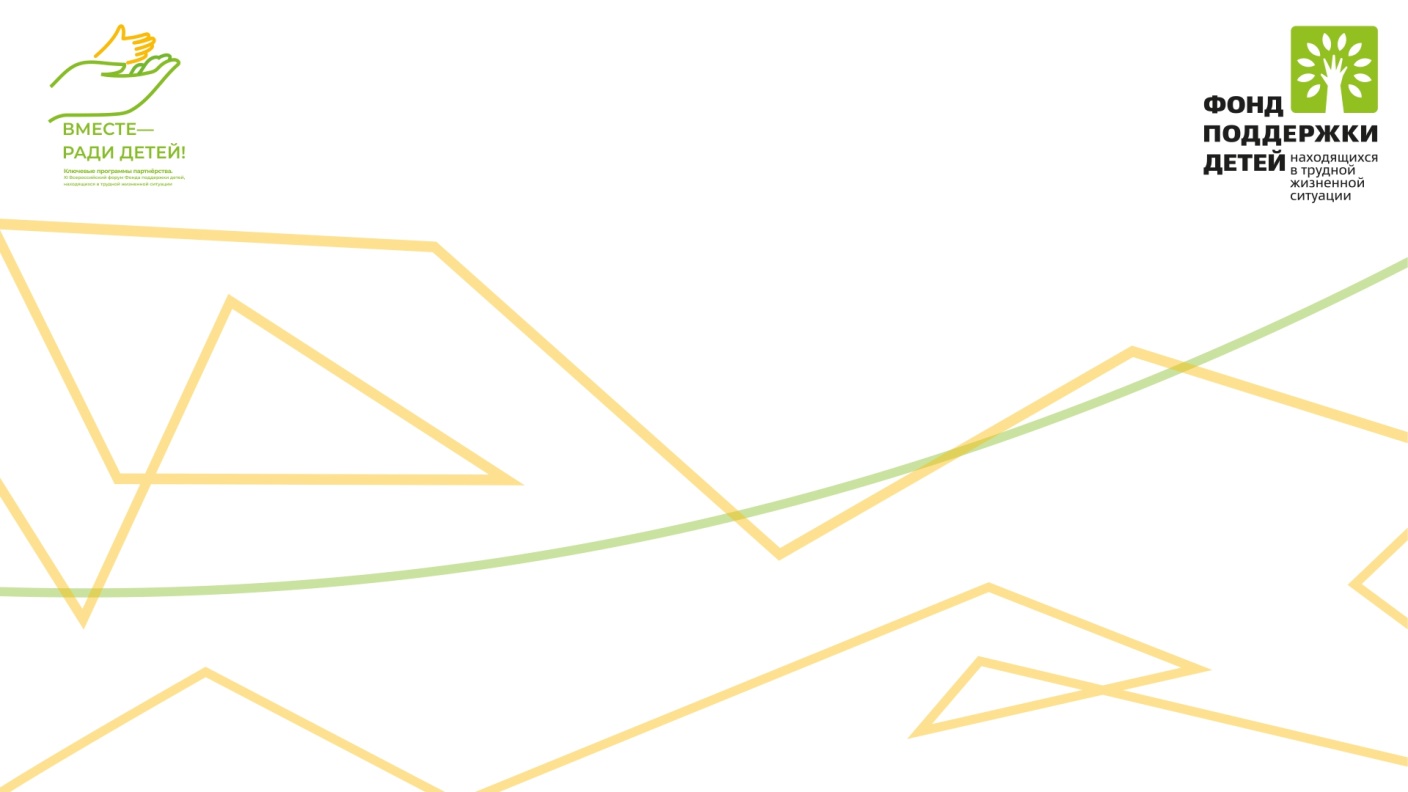 Тематическая неделя «Дороги, которые мы выбираем»
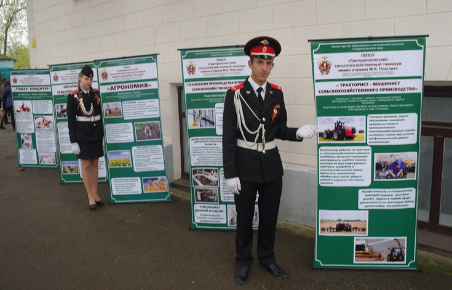 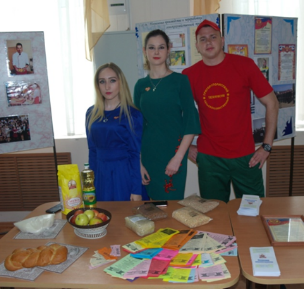 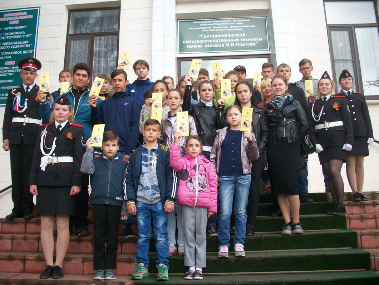 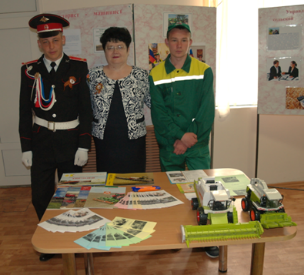 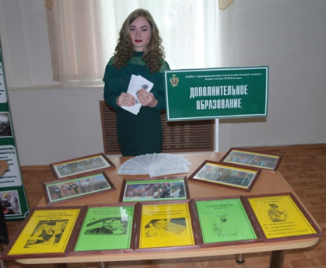 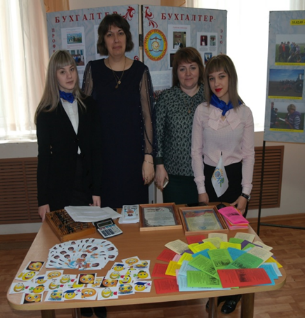 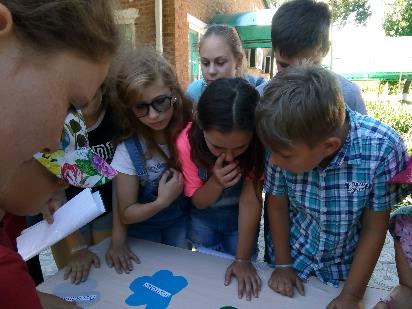 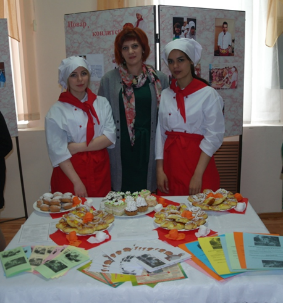 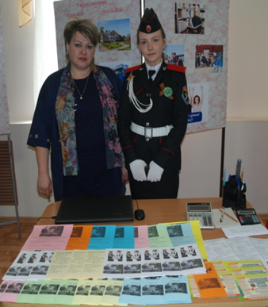 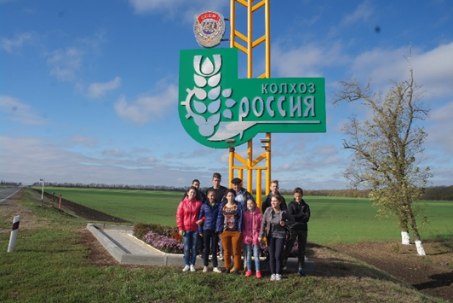 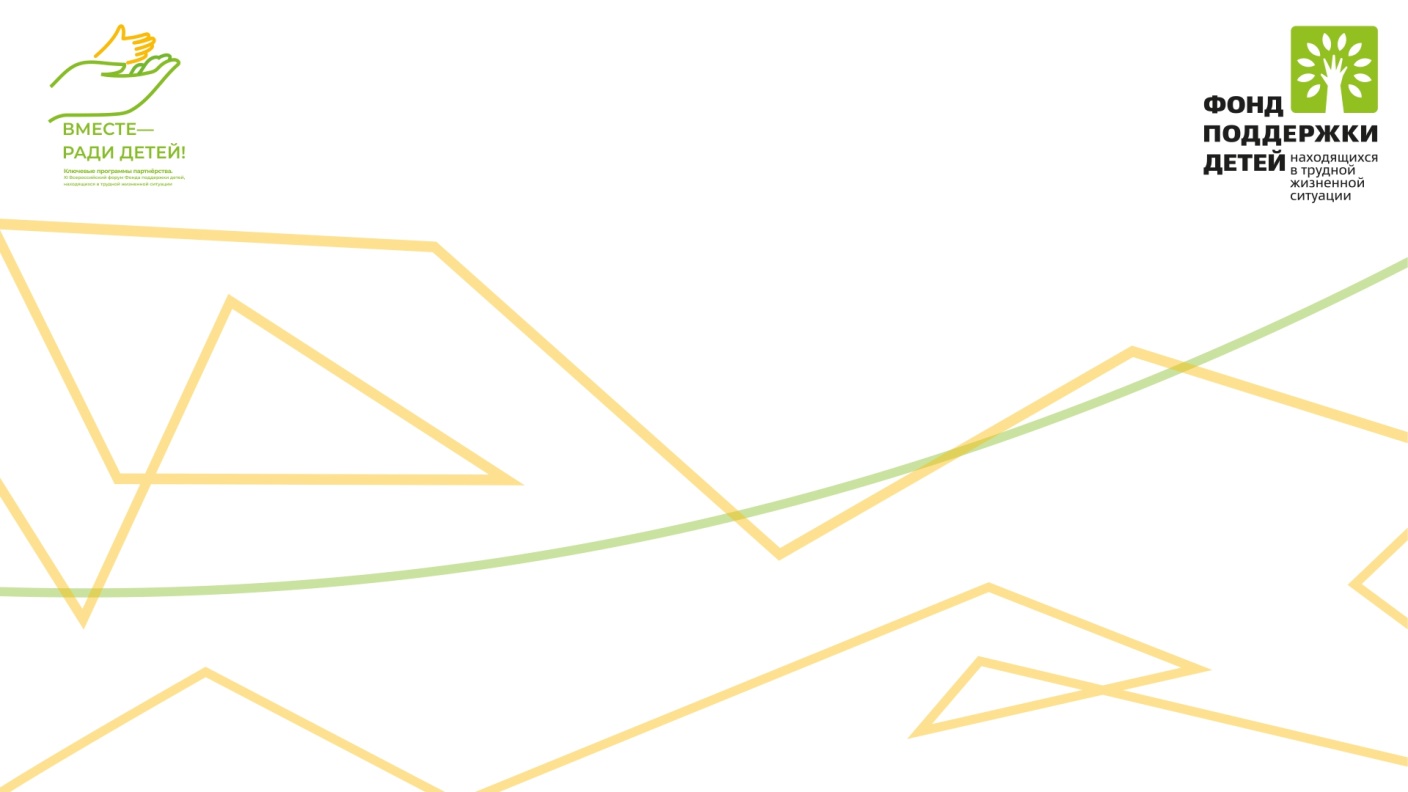 Система дистанционного обучения https://gs-vektor.ru
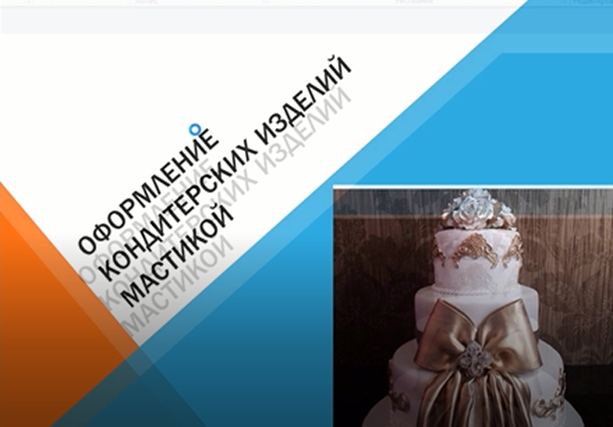 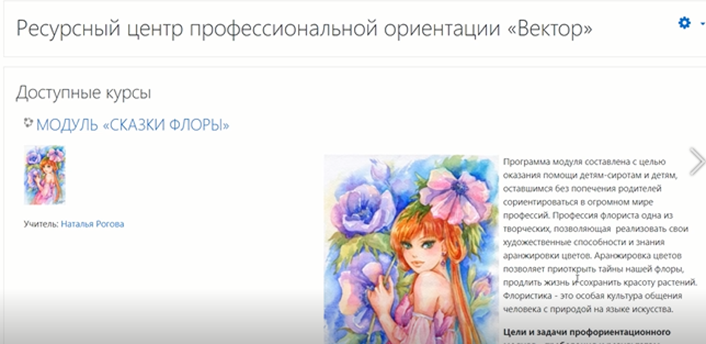 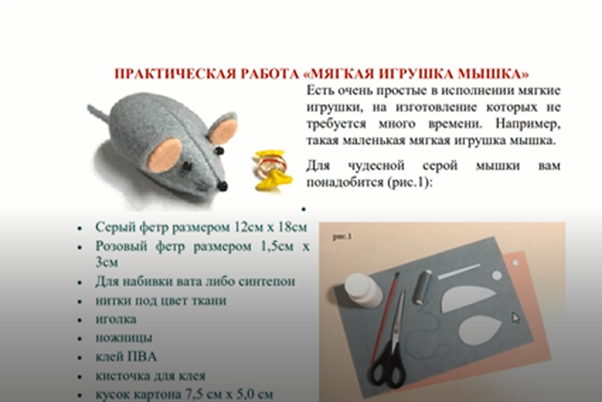 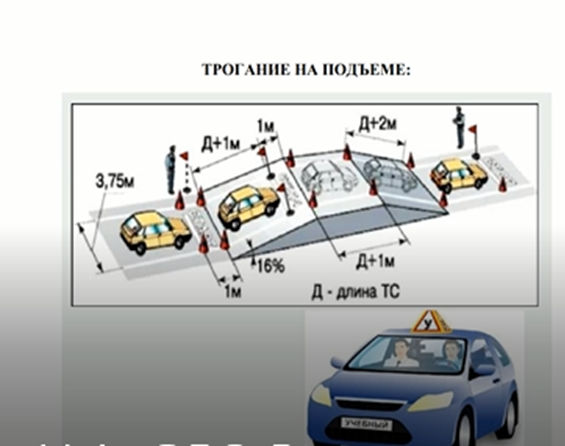 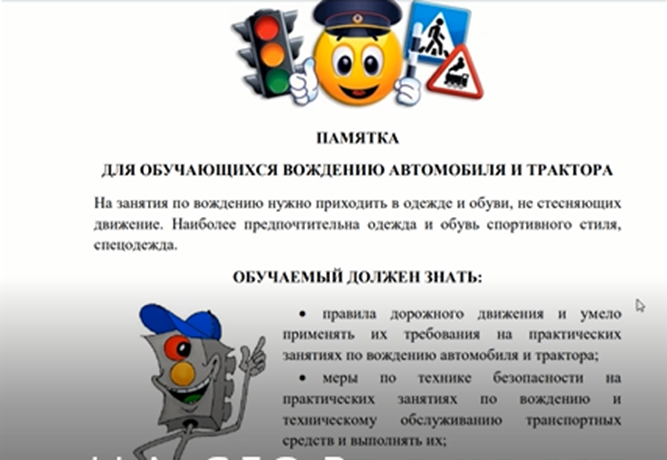 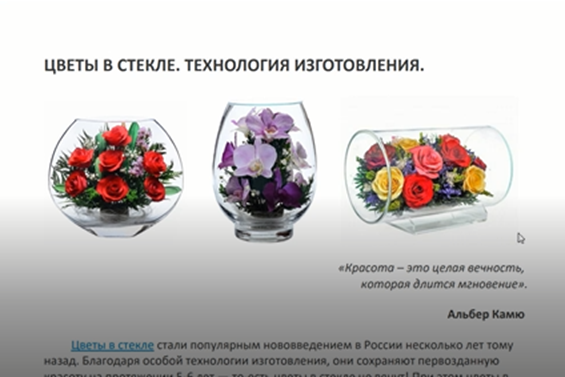 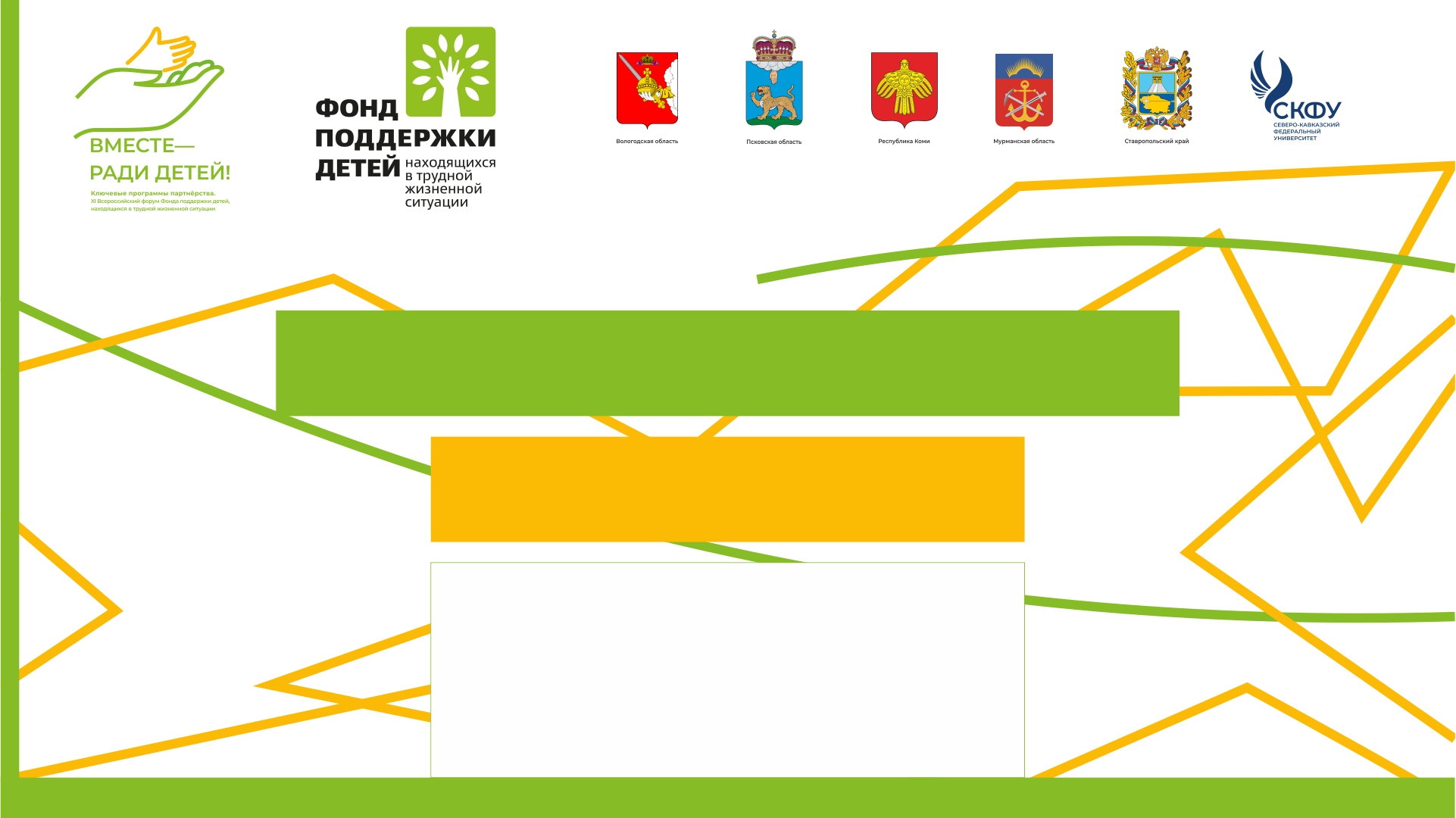 Чикильдина Наталья Анатольевна
Заместитель директора по учебной работе ГБПОУ «Григорополисский сельскохозяйственный техникум имени атамана М.И. Платова»
телефон 8 (86544) 5-23-25
356020, Ставропольский край, 
ст. Григорополисская, ул. Ленина, 1
Тел.: (86544) 5-23-25
Эл. почта: chikildina@mail.ru